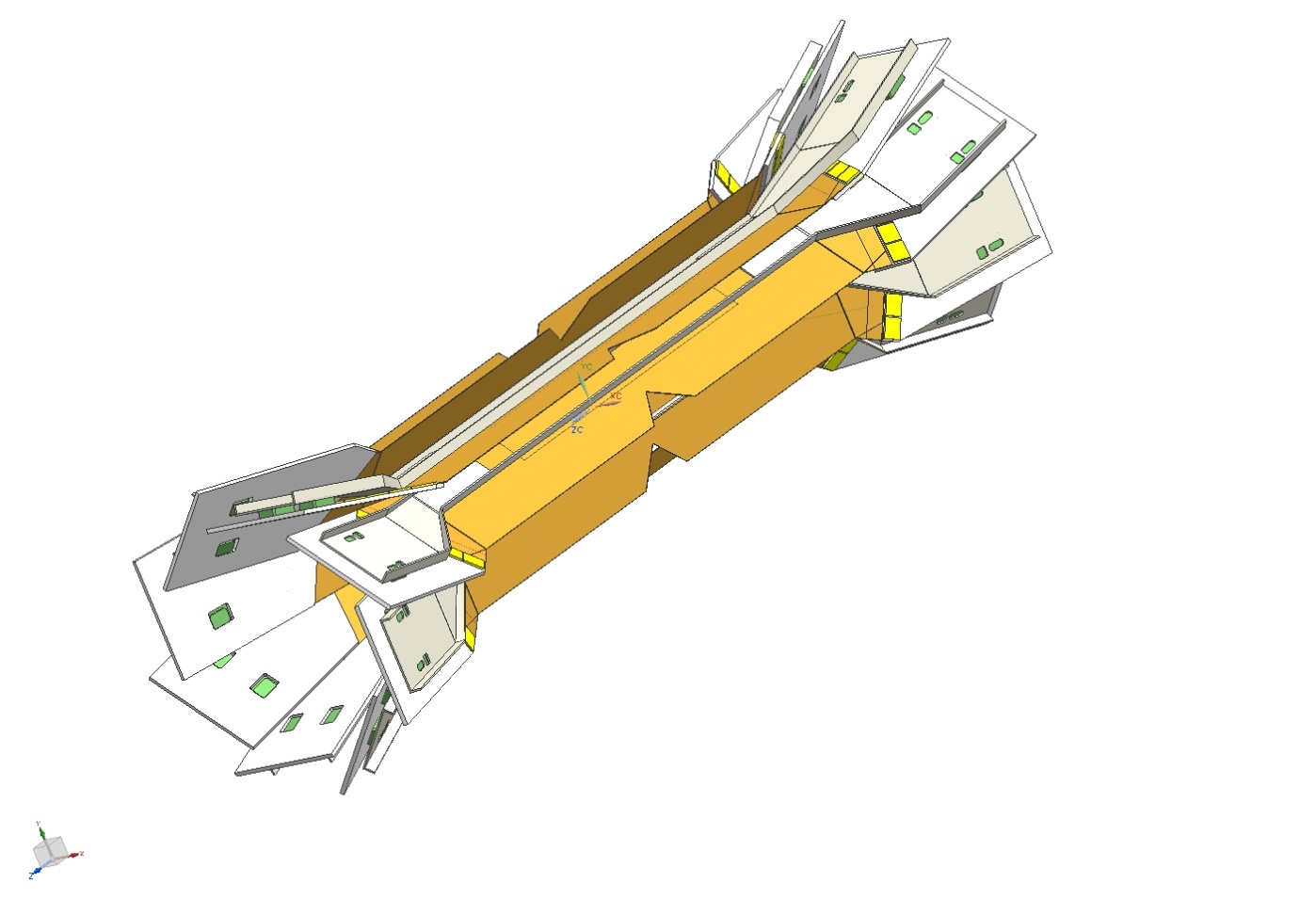 SuperB SVTHDI for Layer 0
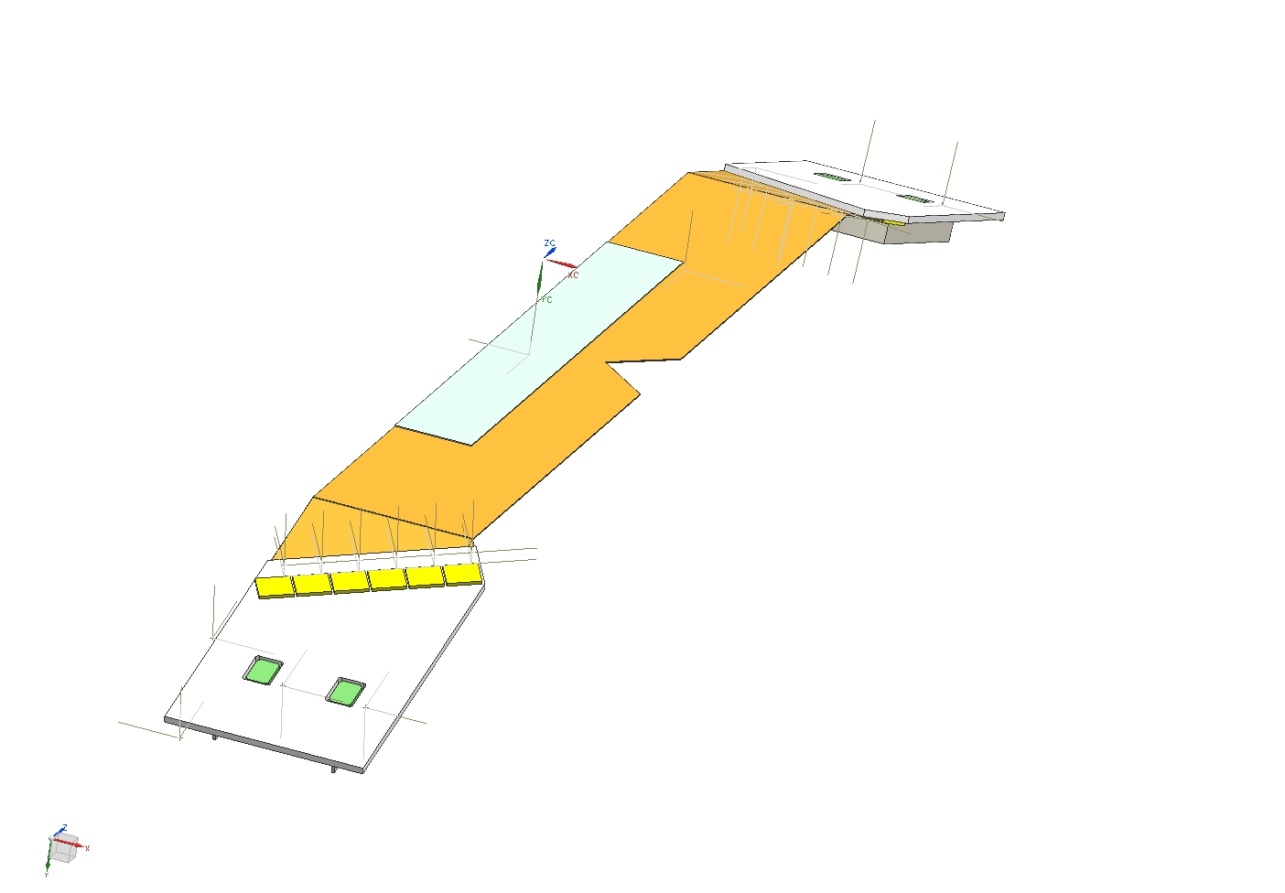 Detector and Fan-out
HDI
HDI size and shape: No real concern. AUREL has experience scoring and cutting substrate in various shapes. They will probably work with on 2/4 up AlN substrate
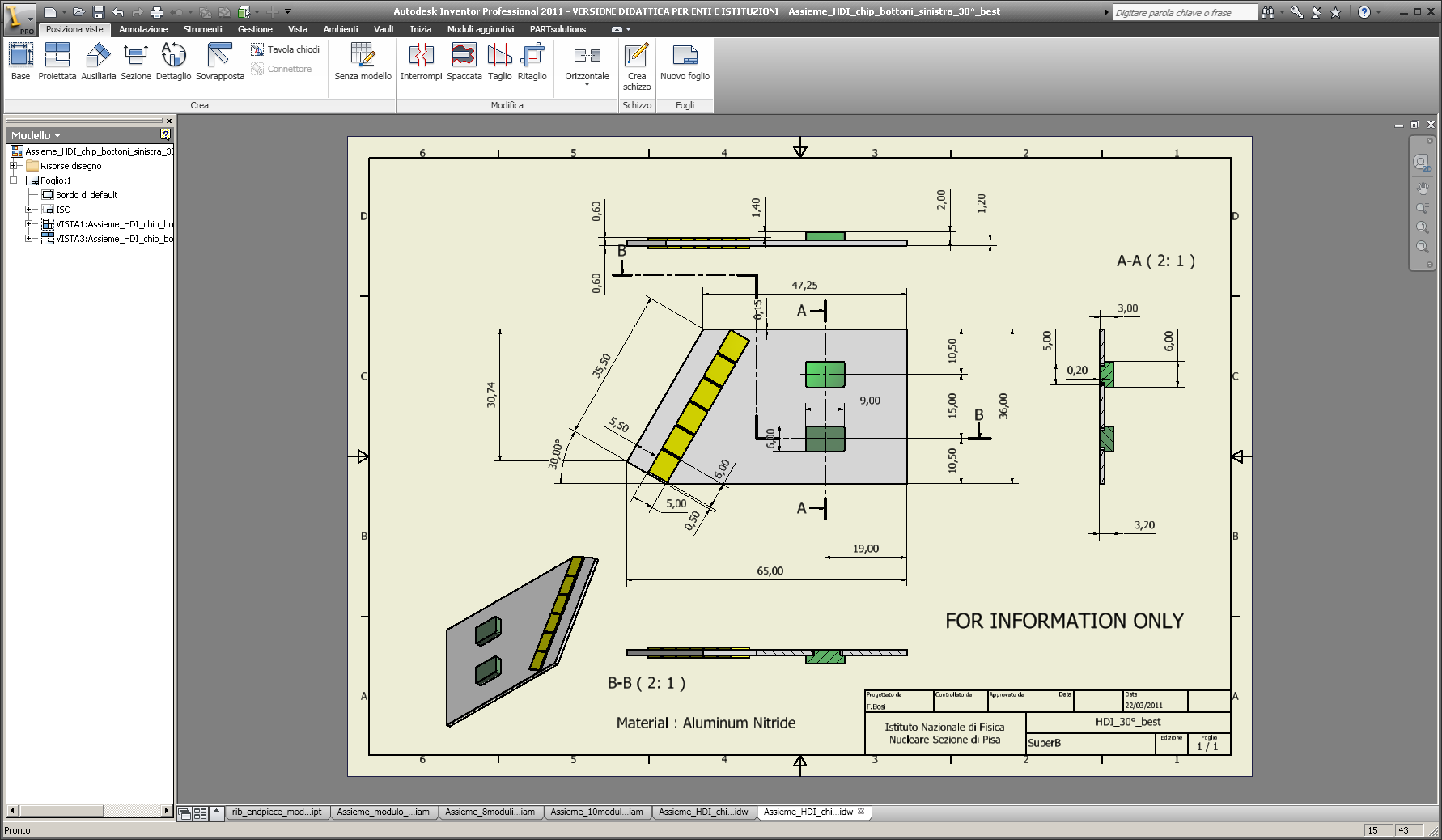 From BABAR to SuperB HDI (1 of 2)
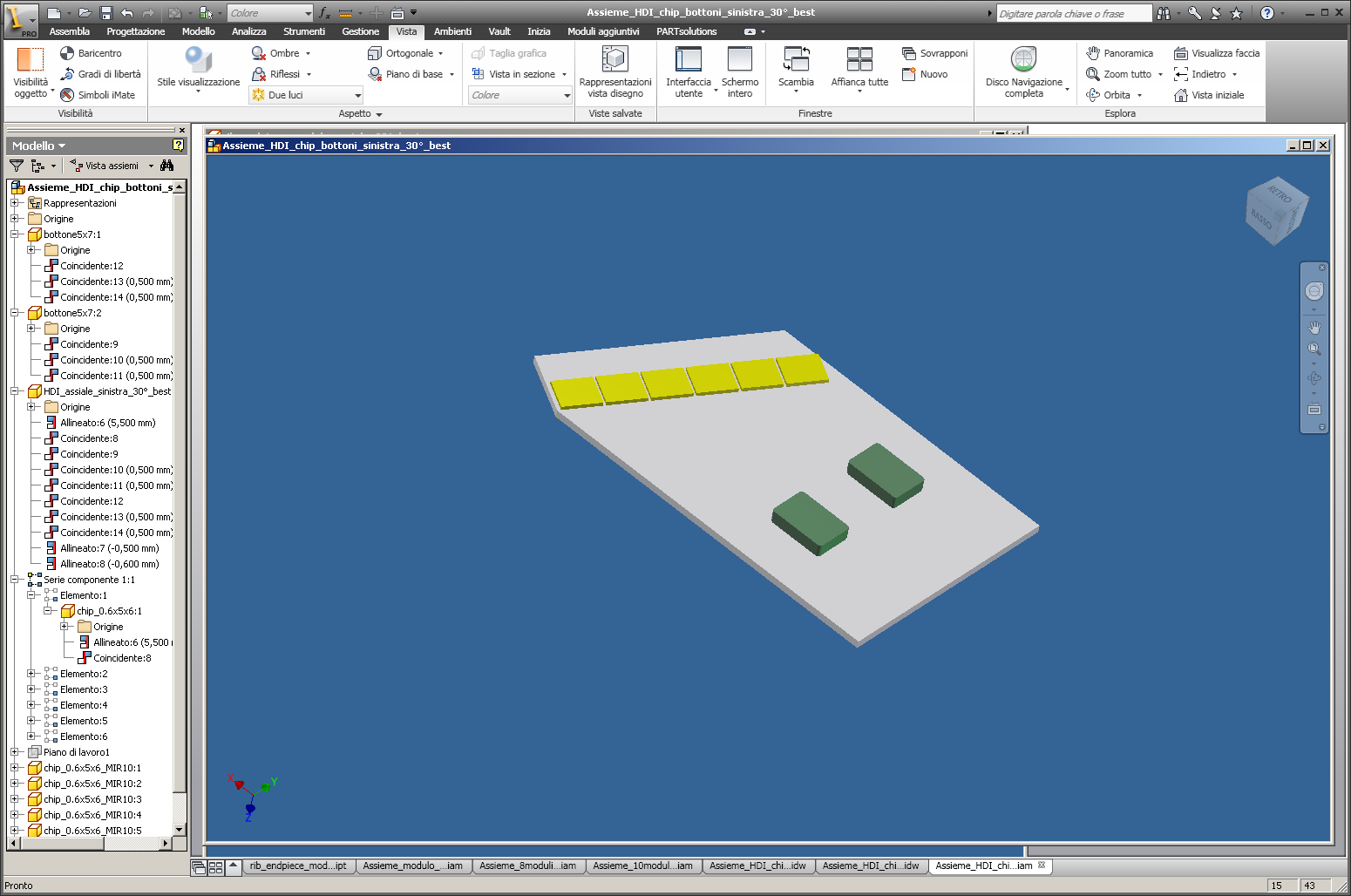 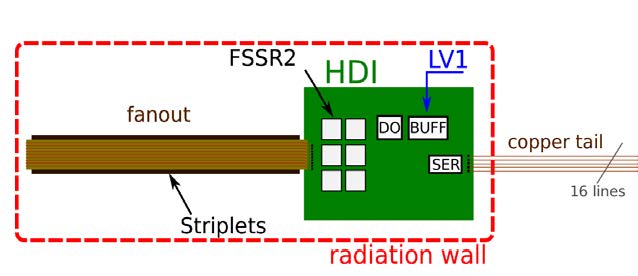 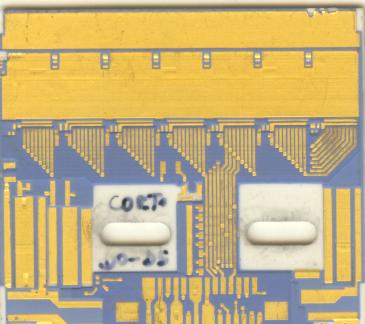 From BABAR to SuperB HDI (2 of 2)
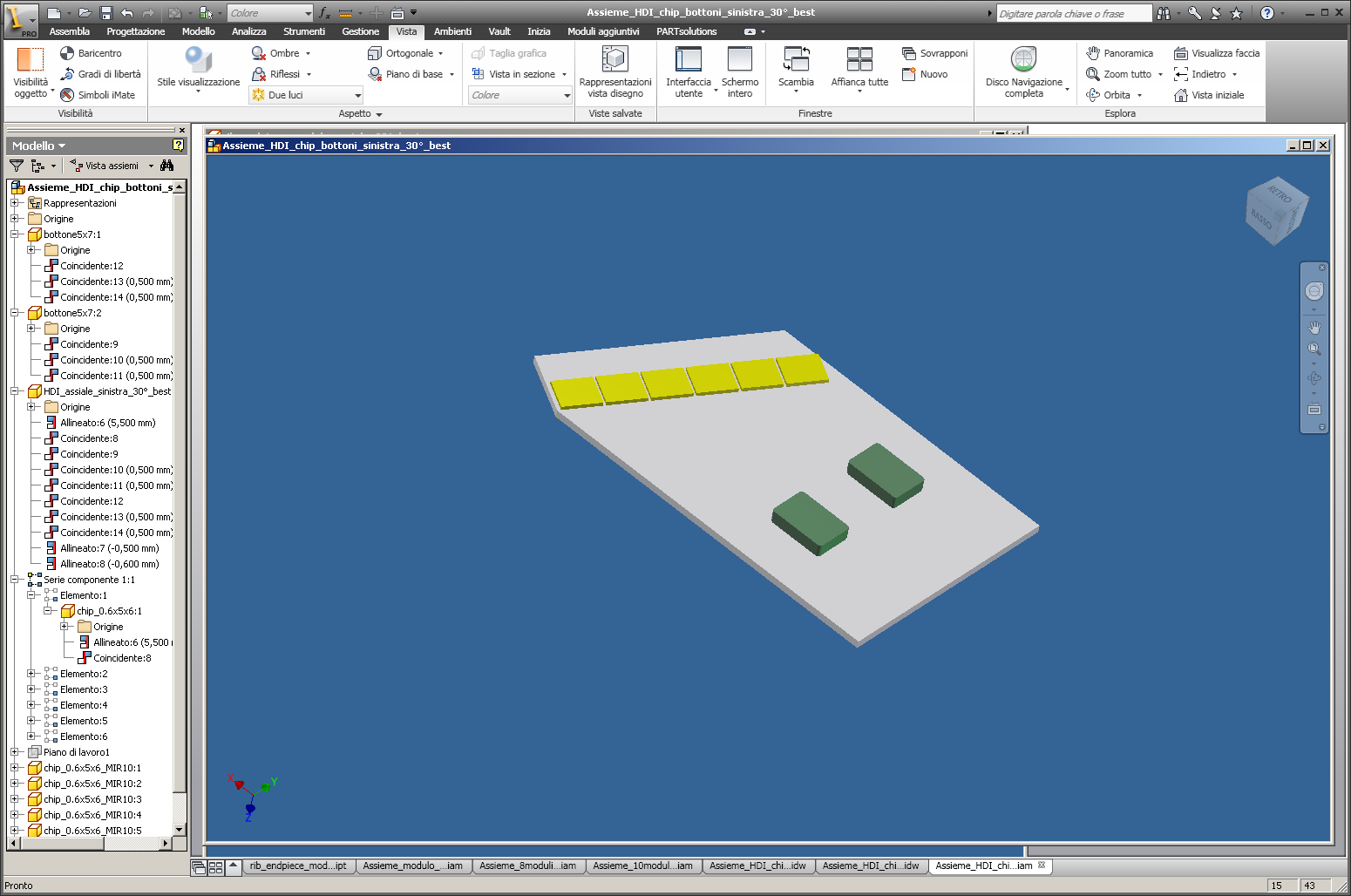 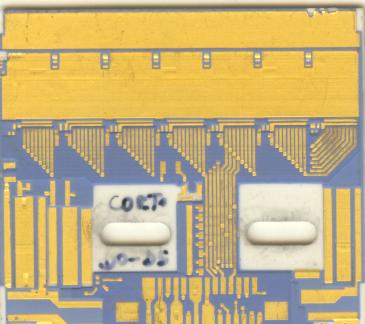 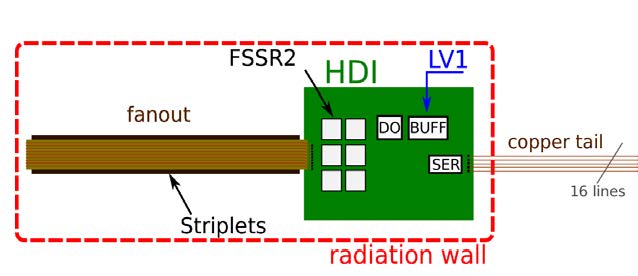 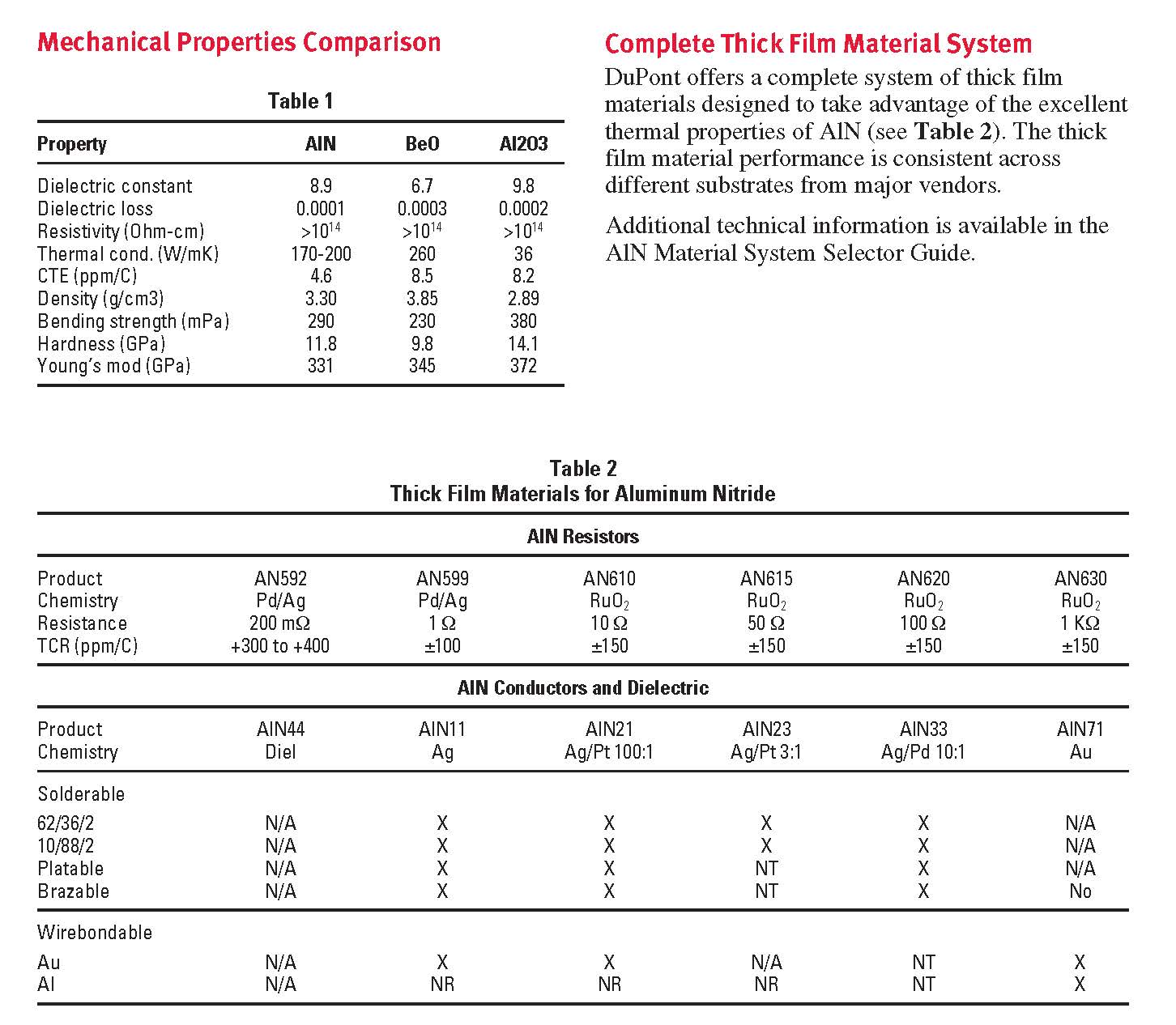 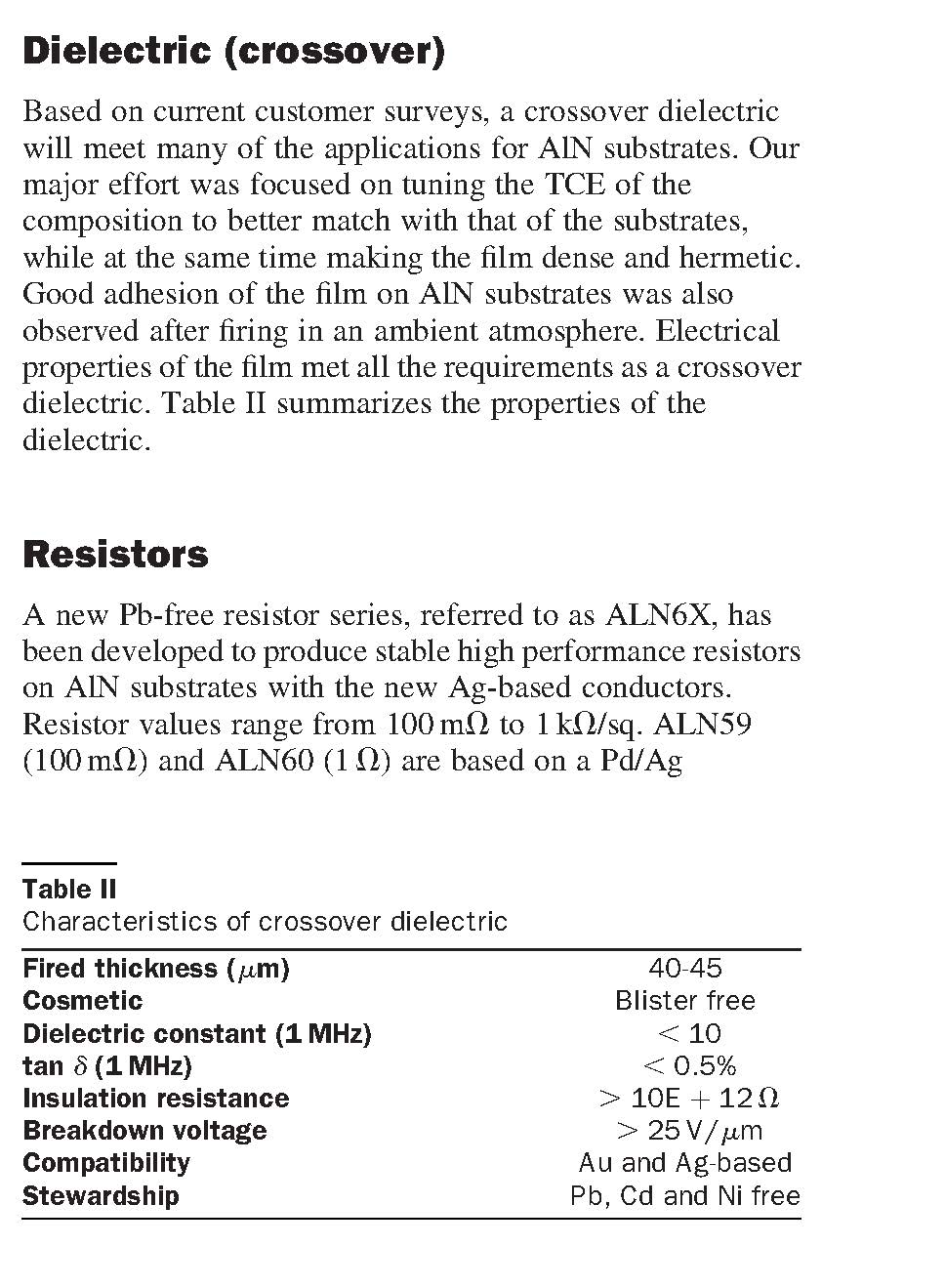 The dielectric constant is specified only as an upper limit. In the dielectric are present organic vehicles. During the
initial drying process (at ~150 C) the organic vehicle evaporates and the paste becomes a semi-solid phase mixture of dielectric and binder. Only proper curing will eliminate completely the residue.